Switches
By Sanjay and Arvind Seshan
Lesson Objectives
Learn how to make your robot decide what to do out of different choices
Learn how to use a Switch Block
© EV3Lessons.com, 2015, (Last edit: 7/26/2016)
2
Switch Blocks
Run this code if the answer is no
Run this code if the answer is yes
Asking the robot a question and doing something different based on the answer
Example: Does the robot see a line? Or not?

Basically a YES/NO QUESTION
Switch blocks are found in the orange/flow tab
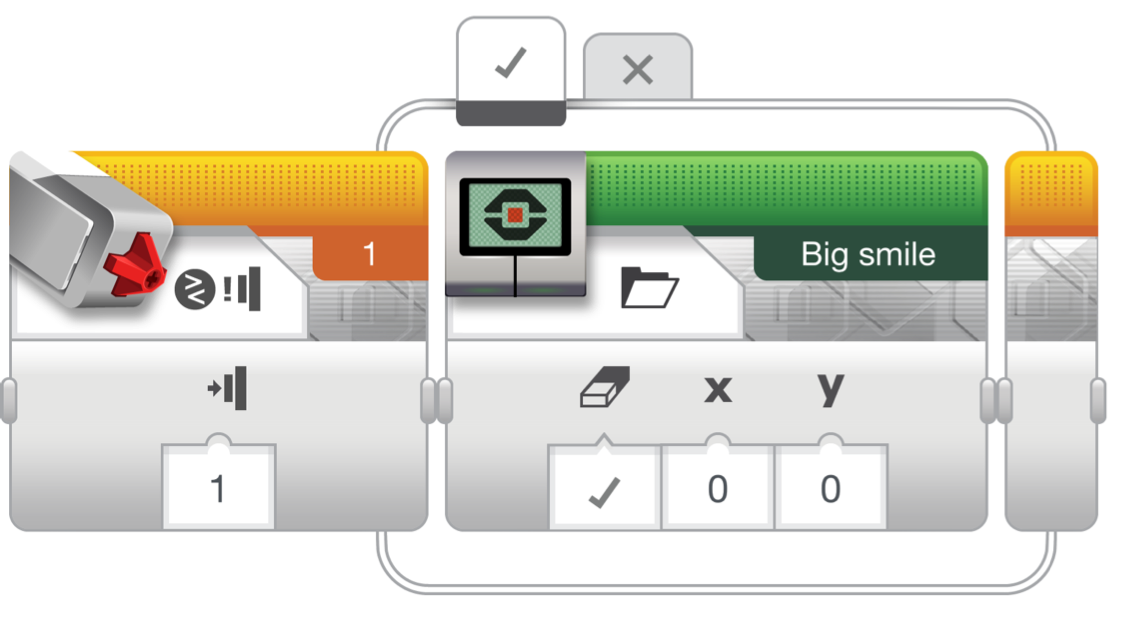 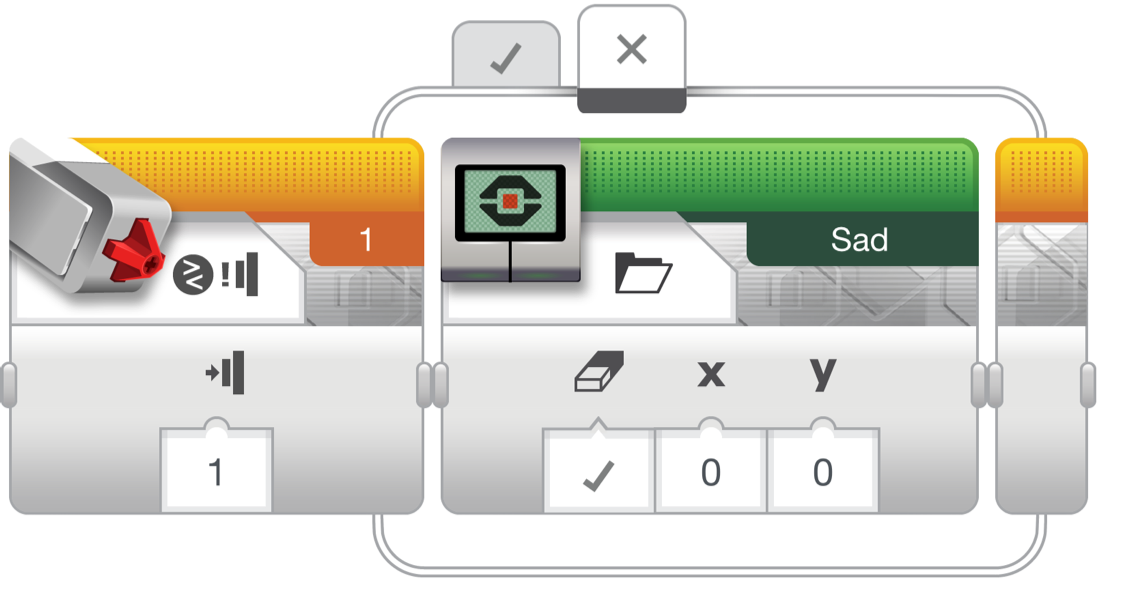 The question being asked: is the touch sensor pressed
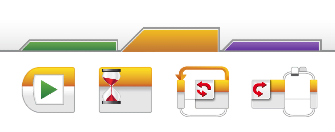 Animated Slide
© EV3Lessons.com, 2015, (Last edit: 7/26/2016)
3
Switch Block Challenge 1
Challenge:  Write a program that changes the display based on if the touch sensor is pressed or not pressed.  
If pressed, your EV3 is happy! Display a smiley face.  If not pressed, the EV3 is sad!  Display a sad face.
Hint: You will need to use the display block, loops and switch blocks!
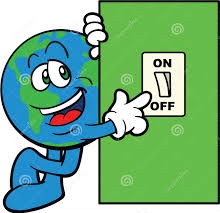 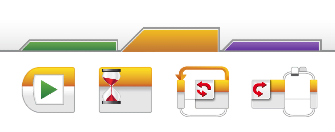 © EV3Lessons.com, 2015, (Last edit: 7/26/2016)
4
Challenge 1 Solution
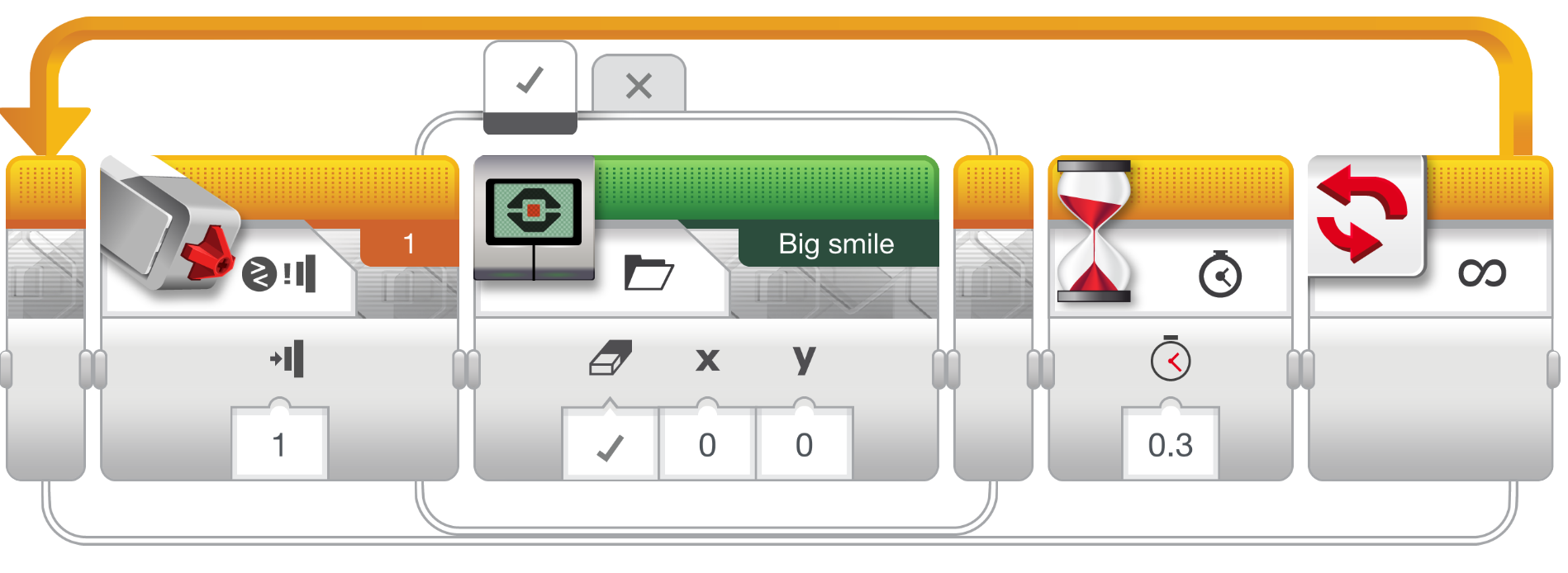 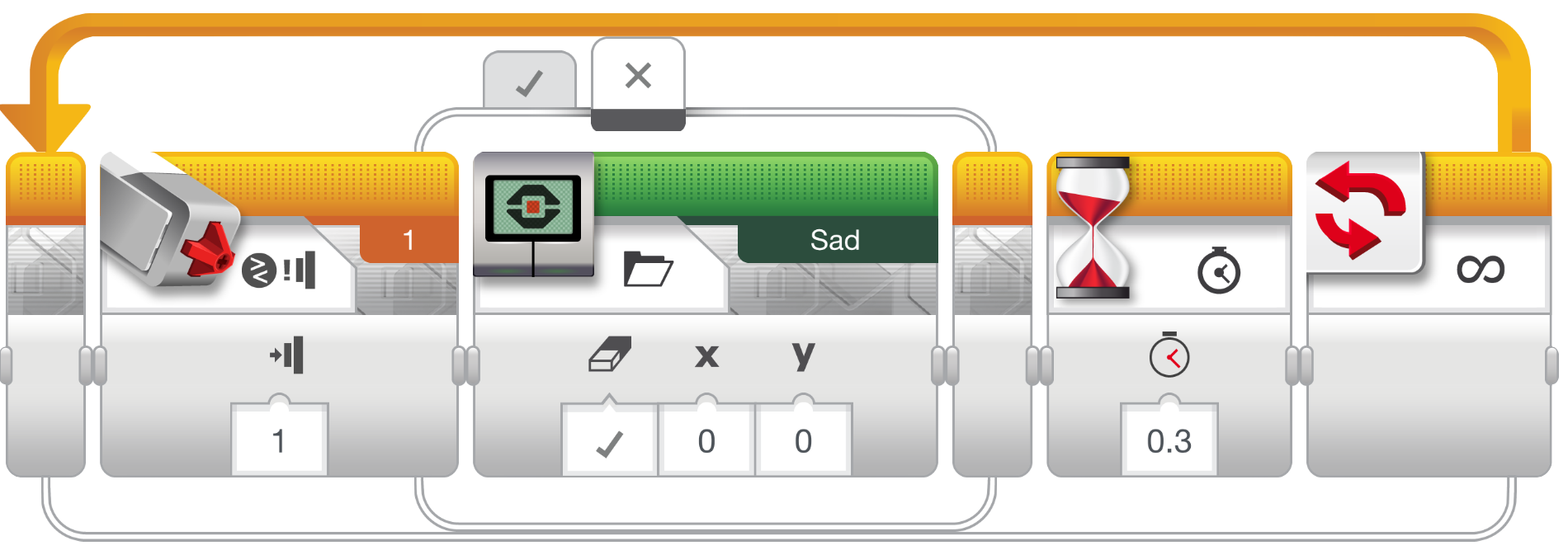 Display Block
Wait Block
Touch Sensor
Pressed
Loop
Animated Slide
© EV3Lessons.com, 2015, (Last edit: 7/26/2016)
5
Switch Block Challenge 2
Can you write a program that display big eyeballs if you touch it once and a sad face if you touch it a second time and toggles back and forth.
© EV3Lessons.com, 2015, (Last edit: 7/26/2016)
6
Challenge 2 solution
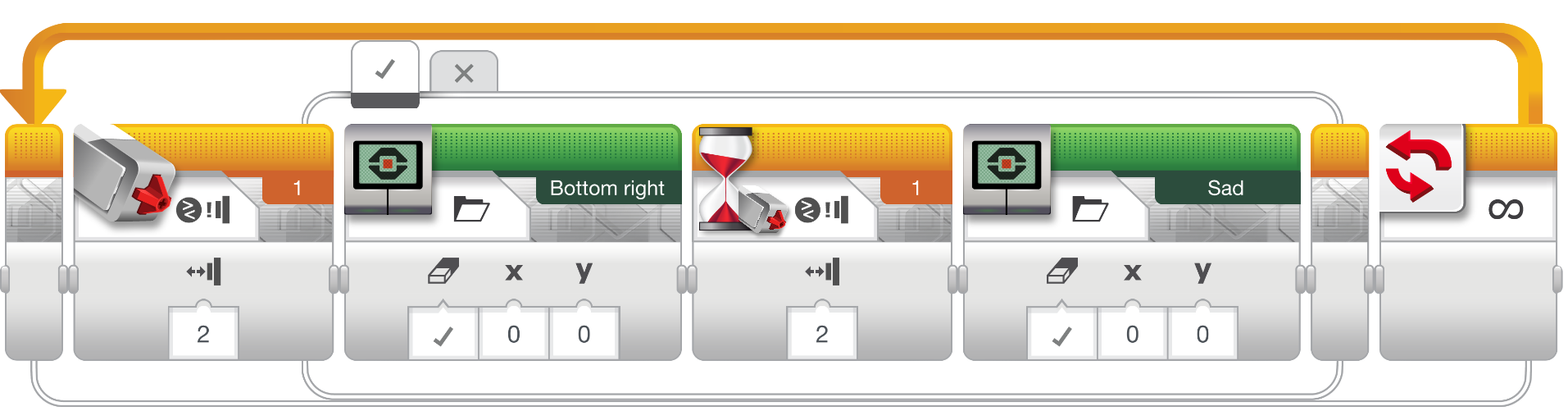 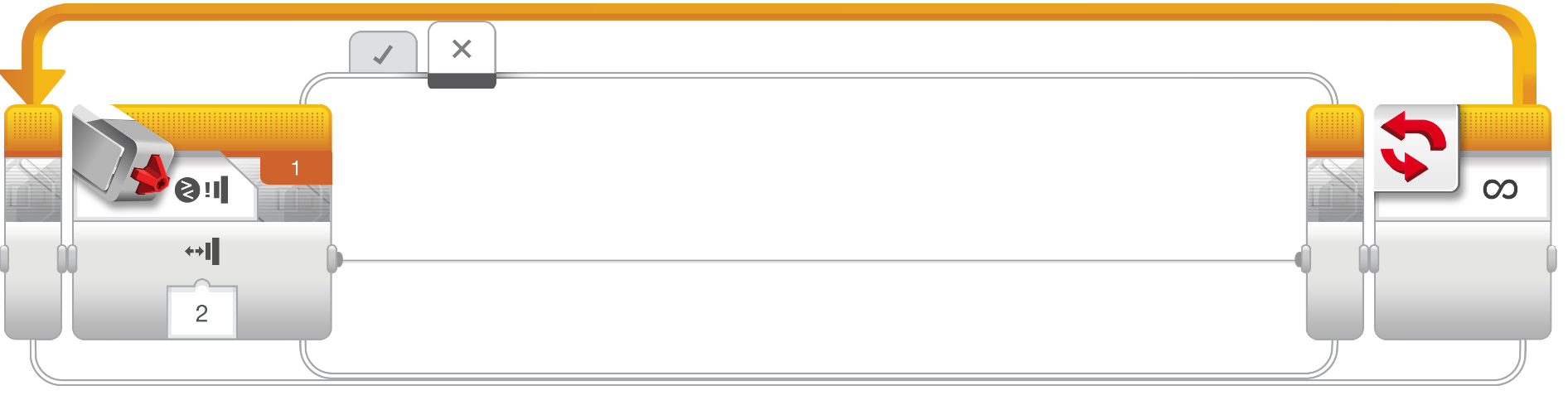 Animated Slide
© EV3Lessons.com, 2015, (Last edit: 7/26/2016)
7
Credits
This tutorial was created by Sanjay Seshan and Arvind Seshan 
More lessons are available at www.ev3lessons.com
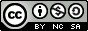 This work is licensed under a Creative Commons Attribution-NonCommercial-ShareAlike 4.0 International License.
© EV3Lessons.com, 2015, (Last edit: 7/26/2016)
8